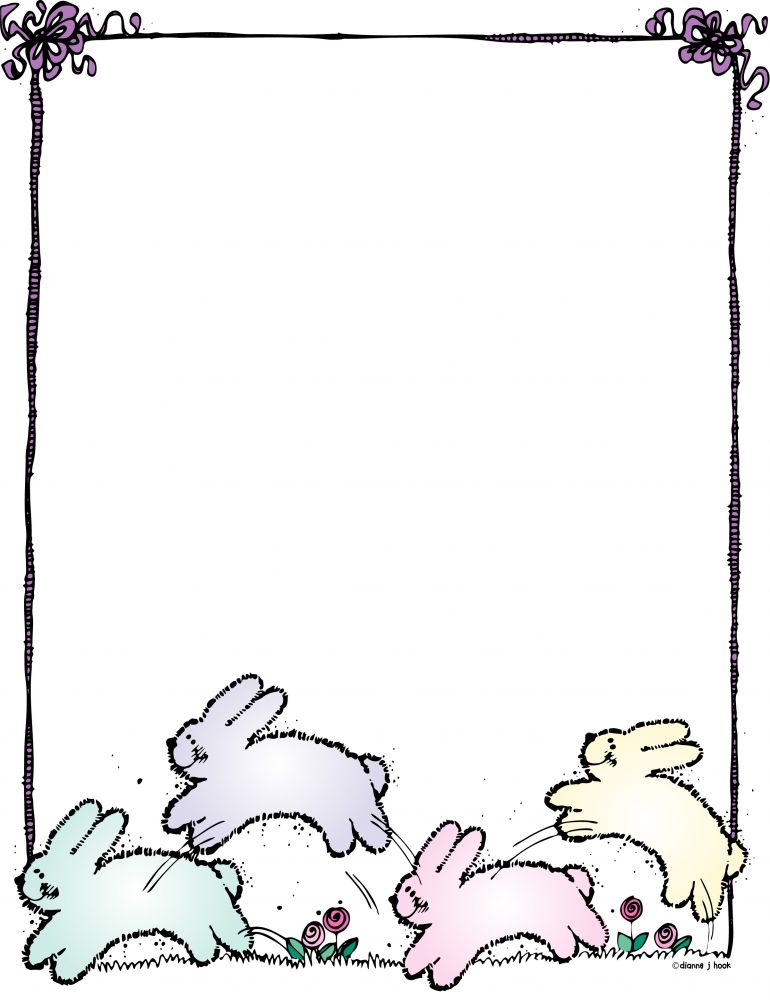 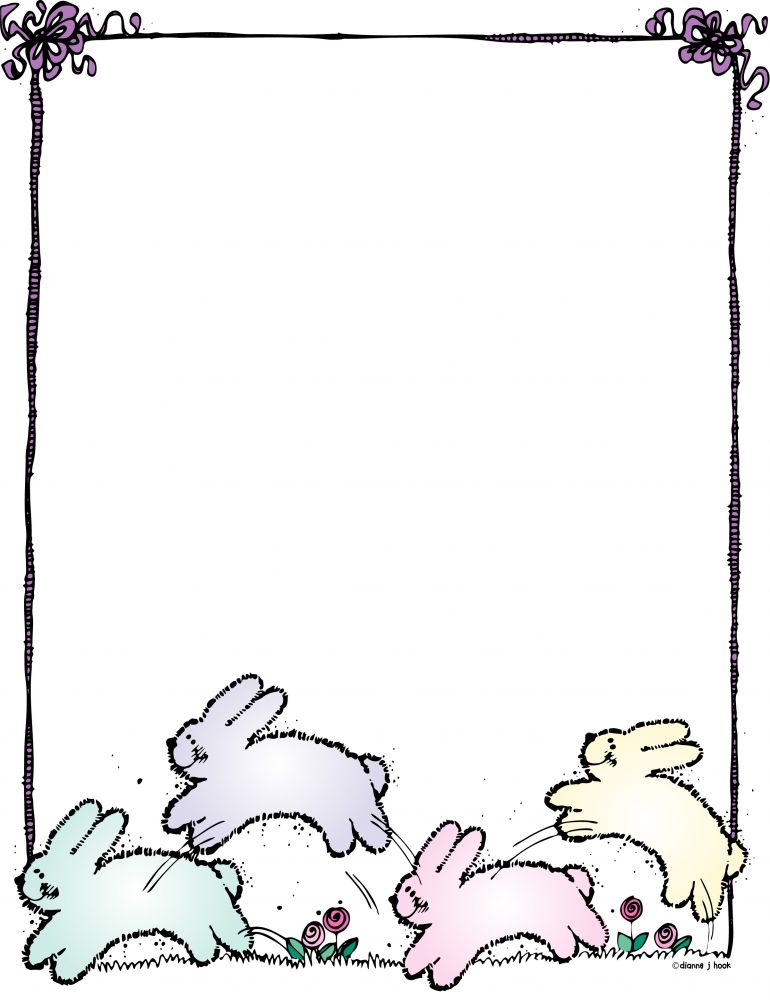 حول الاعداد التالية الى الارقام:
ضع الفاصلة واكتب الاعداد التالية بالكلمات:
1-ثمانون الفا
2- ثمانية الاف وخمس مئة 
3- اربعة الاف وتسع مئة واثنان
4- مئتان واثنان وعشرون
5- عشرة الاف وعشره
6- ثلاثة واربعون الفا ومئة واربعون
    7- خمسة الاف ومئه
8-عشرون الفا واثنان
7895

9800

30030

78950

24000

3548
35897

71208

40000

9687

70218

12076